Презентация к уроку английского языка  по теме: «Праздники» для 5 класса
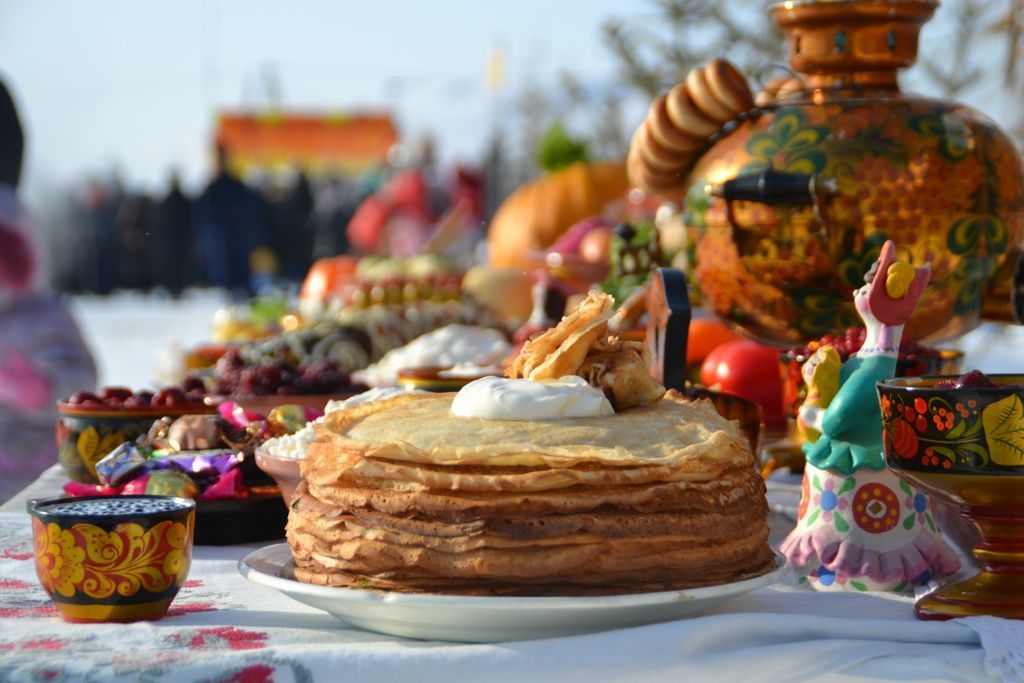 Selebrations
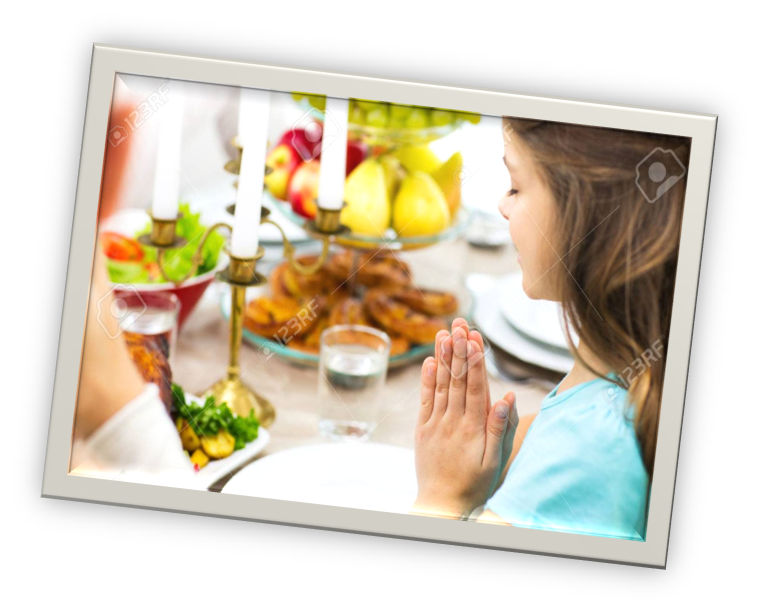 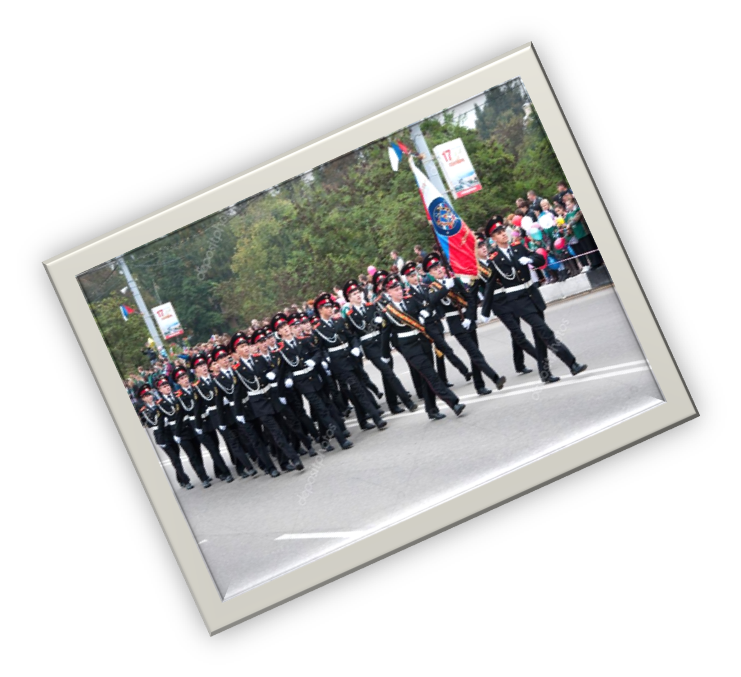 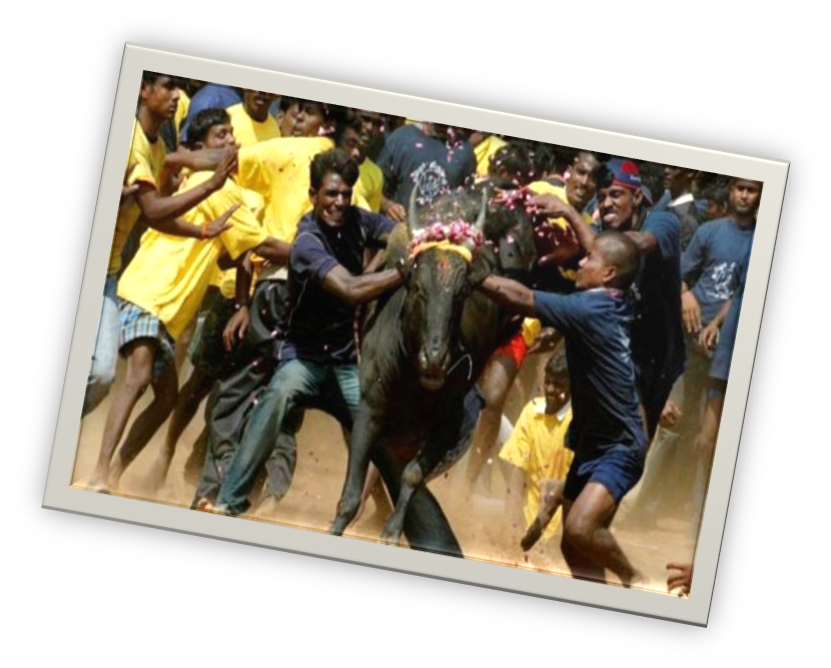 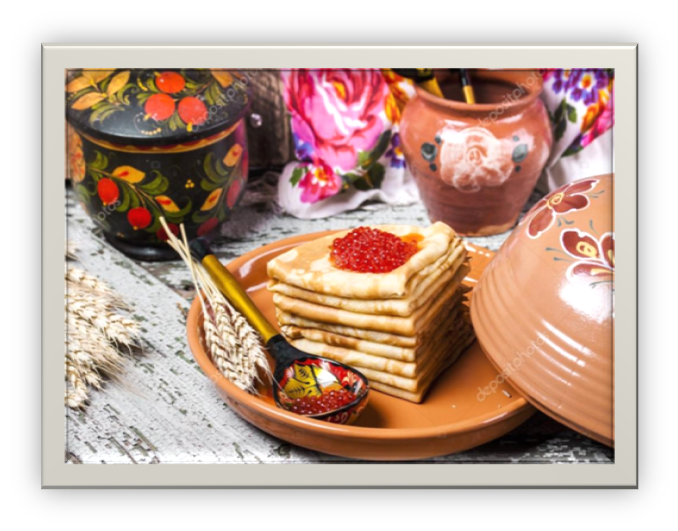 Thanksgiving
The Banana festival
Chuseok
The Hindu harvest festival
What do people do on…
1) Thanksgiving?
2) Victory Day?
3) Chuseok?
4) Hindu festival?
5) Banana festival?
6) Christmas?
7) New Year’s Day?
8) Halloween?
dress up, have street parades, set off fireworks, decorate the house, light bonfires, cook special food, have a family dinner, exchange gifts
Match the countries and the selebrations
1) the USA and Canada             a) Victory Day
2) the Philippines                       b) Chuseok
3) India                                         c) Thanksgiving
4) Russia                                      d) Hindu festival
5) Korea                                        e) Banana festival
What are they doing?
Complete the words to form collacations
1) exchange…   bonfires
2) have…    special food
3) cook… street parades
4) decorate… up
5) light…   gifts
6) dress…    the house
Describe the picture
Thank you for your attention!